Service Function Chaining in Next Generation Networks: State of the Art and Research Challenges
Ahmed M. Medhat, Tarik Taleb, Asma Elmangoush, 
Giuseppe A. Carella, Stefan Covaci, and Thomas Magedanz

IEEE Communications Magazine • February 2017
Impact factor: 10.356
[Speaker Notes: 下一代网络中的服务功能链：现状与研究挑战]
OUTLINE
Abstract
Introduction
SFC standardized architectures
State of the art of SFC concept and implementations
SDN-based SFC solutions
SDN and NFV-based SFC approaches
Comparison and evaluation
Challenges and limitations
Conclusion
References
2
[Speaker Notes: 摘要介紹SFC標準化架構SFC概念和實施的最新狀態(最先進的SFC的概念即實施)基於SDN的SFC解決方案基於SDN和NFV的SFC方法比較與評估挑戰與局限結論參考文獻]
Abstract
Service function chaining is a network capability that provides support for application-driven-networking through the ordered interconnection of service functions. 
The lifecycle management of service function chains is enabled by two recently emerged technologies, software defined networking and network function virtualization.
The article concludes with a gap analysis of existing solutions and the identification of future research challenges.
3
[Speaker Notes: 服务功能链是一种网络能力，其為应用驱动的网络提供支持，通过服务功能的有序互连

服务功能链的生命周期管理是由最近(recently)出现(emerged)的两种技术实现的，即软件定义的网络和网络功能虚拟化

本文最後對現有解決方案進行了差距(gap)分析(analysis)，並確定了未來的研究挑戰。]
Introduction
Network resource management and service differentiation according to user requirements and network constraints are crucial elements of the business and operations support systems of any telecommunications operator.
Service function chaining (SFC) is an enabling technology for the flexible management of specific service/applica-tion traffic, providing solutions for classifying flows and enforcing adequate policies along the flow routes according to the service requirements and considering the availability status of the network.
4
[Speaker Notes: 网络资源管理和服務区分 根据用户需求和网络约束进行 是任何电信运营商业务和运营支持系统的关键(crucial)要素。

服务功能链（SFC）是一种能够灵活管理特定服务/应用流量的技术，它可提供解決方案以對流進行分類並沿流路由實施適當的策略，其策略根據服務要求並考慮網絡的可用性狀態。]
SFC is defined as a chain-ordered set of service functions (SFs) that handles the traffic of the delivery (data plane), control, and monitoring (control plane) of a specific service/application.
5
[Speaker Notes: SFC被定義為一組按chain順序排序的服務功能（SF），用於處理特定服務/應用程序的交付（數據平面），控制和監視（控制平面）流量。

最近，SFC利用了一种叫做软件定义网络（SDN）的新技术

從架構上看，SDN將控制平面與數據平面解耦，並且引入適當編程抽象開發在SFC中，用於對SFC拓撲進行動態控制以及跨SF進行流量控制。]
Recently, SFC has made use of the new technology called software defined networking (SDN). 
Architecturally seen, SDN decouples the control plane from the data plane and introduces appropriate programming abstractions exploited in SFC for the dynamic control of the topology of SFCs and the traffic steering across SFs.
6
[Speaker Notes: 最近，SFC利用了一种叫做软件定义网络（SDN）的新技术

從架構上看，SDN將控制平面與數據平面解耦，並且引入適當編程抽象開發在SFC中，用於對SFC拓撲進行動態控制以及跨SF進行流量控制。]
Network function virtualization (NFV) is related to the telco initiative of adopting cloud-computing technology enabling the virtualization of software-implemented network functions (SFs in SFC terminology).
NFV is adopted by SFC to provide efficient and effective deployment and orchestration of SFs.
SFC becomes particularly relevant in the new emerging value chains involving multiple data centers (central, edge, fog), access-, core- and transit-networks, and application service providers.
7
[Speaker Notes: 网络功能虚拟化（NFV）是指电信公司提出采用(adopt)云计算技术使软件实现网络功能虚拟化。

SFC采用NFV来以提供高效，有效的SF部署和編排。

SFC變得尤為重要(相關、合適:relevant)在新興價值鏈中，其價值鏈涉及多個數據中心（中央，邊緣，霧），訪問，核心和傳輸網絡以及應用程序服務提供商。]
The main contributions of this article are two-fold. 
First, the article explores the limitations of current SFC approaches in next generation networks in terms of architectural and conceptual research work by providing a brief analysis of each solution in the state of the art.
Second, the article draws some new research directions. To the best knowledge of the authors, this article is the second research work highlighting the limitations of SFC approaches and the first work to provide a detailed overview of the SFC state of the art and evaluation.
8
[Speaker Notes: 本文的主要贡献有两方面。

首先，本文探讨了在下一代网络作品中当前SFC方法的局限性从架构和概念研究两个方面，并简要(brief)分析了在現有技術(state of the art)的各個解決方式。

其次，本文提出了一些新的研究方向。就作者所知，本文是第二項研究工作，重點介紹了SFC方法的局限性，並且是第一篇對SFC現有技術和評估進行詳細概述的工作。]
The rest of the article is organized as follows fashion. 
We illustrate the SFC standardized architectures, as defined by the IETF SFC and ONF working groups, and discuss how the ETSI NFV architecture provides SFC. 
We highlight previous research work conducted on the SFC architectural concepts and implementations.
SFC challenges and limitations are discussed. 
Finally, the article concludes.
9
[Speaker Notes: 文章的其余部分按以下方式组织。

我们举例说明(illustrate)IETF-SFC和ONF工作组定义的SFC标准化架构，并讨论ETSI-NFV架构如何提供SFC。

我们重点介绍了之前的研究工作，其工作在進行(conducted on)SFC架构概念和实现。

讨论了SFC面临的挑战和局限性。

最后，文章得出结论。]
SFC standardized architectures
According to the IETF SFC specifications (draft-ietf-sfc-control-plane-06), a typical SDN-based SFC architecture consists of components grouped into two layers, the control plane and data plane, as shown in Fig. 1.
10
[Speaker Notes: 根据IETF SFC规范（draft-IETF-SFC-control-plane-06），一个典型的基于SDN的SFC架构由分为控制平面和数据平面两层的组件组成，如图1所示。]
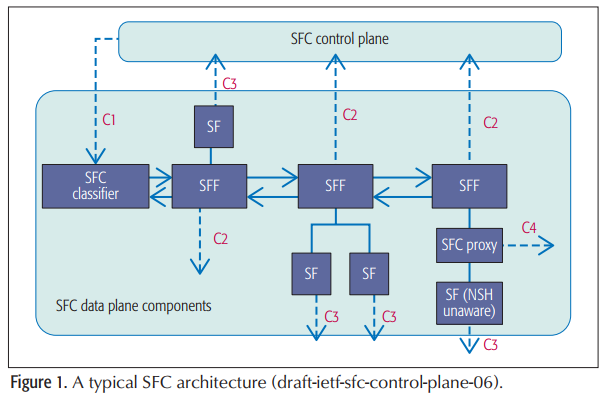 11
[Speaker Notes: 控制平面负责SFC管理、SF实例管理、将SFC映射到特定服务功能路径（SFP）、在数据平面的服务功能转发（SFF）组件上安装和管理转发规则，根据SF实例和覆盖链接的状态（即过载、活动、非活动、失败等）调整SFP。

SFC控制平面组件通过四个接口与SFC数据平面组件交互。
First interface C1负责将SFC控制平面定义的SFC分类规则推入SFC分类器。
SFF透過C2将其连接的SFs的连接状态报告给SFC控制平面。
C3位于NSH-aware SFs和SFC控制平面之间。它用于从SFs中收集一些packet处理统计信息（如SFs负载更新）。
对于NSH-unaware的SFs，提供SFC proxy以收集统计信息（例如SF处理延迟和工作负载），并通过C4接口将此信息传输到SFC控制平面。
SFC控制平面使用这些统计信息（通过接口C2、C3和C4接收）来动态调整sfp。


SFC数据平面的主要组件，是SFC分类器、SFF、SF和SFC proxy。

SFC分類器根據目標應用程序和其他預定義的需求將傳入的traffic區分為flow。SFC分類器通過將包含服務功能路徑（SFP）ID的SFC頭添加到每個flow packet header來標記每個flow。路徑ID與SFC相關，並標識抽象SF的有序集合，該集合必須對特定flow執行的。 SFP是數據包穿越的真實路徑（確切的SFF / SF）。
 
SF对传入的包执行一组特定的操作（例如，深层包检查或防火墙功能），并且可以处理属于多个sfp的包。SF可以与网络中的多个分布式实例一起出现（例如，出于可伸缩性的原因）。

SFF负责根据定义的SFP将傳入流量发送到SFs和/或其他SFF。为此，SFF使用SFP特定信息并将其插入到附加的packet header （SFP分组封装）中。IETF-SFC工作组并不标准化特定的SFF，而是标准化SFC的特殊报头，称为网络服务报头（network service header:NSH）（draft-IETF-SFC-NSH-02）。

SFF和SFs之间可能需要SFC proxy，因为大多数SFs不接收SFC数据包头（NSH）。SFC代理对转发到NSH不知道的SFs的包执行SFC包解封装，并在将这些包发送到SFF之前对其进行封装（IETF SFC RFC 7665）。]
The control plane is responsible for the SFC management, SF instances management, mapping SFC to a specific service function path (SFP), installing and administering forwarding rules on the service function forwarding (SFF) components of the data plane, and adjusting the SFP in terms of SF instances and overlay links as a result of their status (i.e., overloaded, active, inactive, failed, etc.).
12
[Speaker Notes: 控制平面负责SFC管理、SF实例管理、将SFC映射到特定服务功能路径（SFP）、安装和管理转发规则在数据平面的服务功能转发（SFF）组件上，根据SF实例和覆盖链接的状态（即过载、活动、非活动、失败等）调整SFP。]
The SFC control plane components interact with the SFC data plane components via four interfaces. 
The first interface C1 is responsible for pushing the SFC classification rules defined by the SFC control plane into the SFC classifiers. 
The SFFs report the connectivity status of their attached SFs to the SFC control plane.
Interface C3 is between the NSH-aware SFs and the SFC control plane. It is used to collect some packet-processing statistics (e.g., SFs’ load update) from the SFs.
13
[Speaker Notes: SFC控制平面组件通过四个接口与SFC数据平面组件交互。

First interface C1负责将SFC控制平面定义的SFC分类规则推入SFC分类器。

SFF透過C2将其连接的SFs的连接状态报告给SFC控制平面。

C3位于NSH-aware SFs和SFC控制平面之间。它用于从SFs中收集一些packet处理统计信息（如SFs负载更新）。]
For NSH-unaware SFs, a SFC proxy is provided for collecting statistics (e.g., SF processing latency and workload) and transmitting this information over the C4 interface to the SFC control plane. 
The SFC control plane uses these statistics (received through interfaces C2, C3, and C4) to dynamically adjust the SFPs
14
[Speaker Notes: 对于NSH-unaware的SFs，提供SFC proxy以收集统计信息（例如SF处理延迟和工作负载），并通过C4接口将此信息传输到SFC控制平面。

SFC控制平面使用这些统计信息（通过接口C2、C3和C4接收）来动态调整sfp。]
The main components of the SFC data plane, as shown in Fig. 1, are the SFC classifier, SFF, SF, and SFC proxy. 
The SFC classifier differentiates the incoming traffic into flows, based on the target application and other predefined requirements. The SFC classifier tags each flow by adding an SFC header containing a service function path (SFP) ID to each flow packet header. The path ID is related to an SFC and identifies the ordered set of abstract SFs which must be performed to the particular flow. The SFP is the real path (the exact SFFs/SFs) that packets traverse.
15
[Speaker Notes: SFC数据平面的主要组件，是SFC分类器、SFF、SF和SFC proxy。

SFC分類器根據目標應用程序和其他預定義的需求將傳入的traffic區分為flow。SFC分類器通過將包含服務功能路徑（SFP）ID的SFC頭添加到每個flow packet header來標記每個flow。路徑ID與SFC相關，並標識抽象SF的有序集合，該集合必須對特定flow執行的。 SFP是數據包穿越的真實路徑（確切的SFF / SF）。]
An SF executes a particular set of actions on incoming packets (e.g., deep packet inspection or firewall functions) and can process packets belonging to several SFPs. An SF can be present with multiple, distributed instances in the network (e.g., for scalability reasons). 
An SFF is in charge of sending the incoming traffic to SFs and/or other SFFs, according to the defined SFPs. To this purpose, the SFF uses and inserts SFP-specific information in an additional packet-header (SFP packet encapsulation). The IETF SFC working group does not standardize a particular SFF, but instead the SFC special header, called the network service header (NSH) (draft-ietf-sfc-nsh-02).
16
[Speaker Notes: SF对传入的包执行一组特定的操作（例如，深层包检查或防火墙功能），并且可以处理属于多个sfp的包。SF可以与网络中的多个分布式实例一起出现（例如，出于可伸缩性的原因）。

SFF负责(in charge of )根据定义的SFP将傳入流量发送到SFs和/或其他SFF。为此，SFF使用SFP特定信息并将其插入到附加的packet header （SFP分组封装）中。IETF-SFC工作组并不标准化特定的SFF，而是标准化SFC的特殊报头，称为网络服务报头（network service header:NSH）（draft-IETF-SFC-NSH-02）。]
An SFC proxy may become required between SFF and SFs as the majority of SFs do not recognize the SFC packet headers (NSH). 
The SFC proxy performs SFC packet de-capsulation for the packets forwarded to the NSH-unaware SFs and encapsulates these packets before sending them to the SFF (IETF SFC RFC 7665).
17
[Speaker Notes: SFF和SFs之间可能需要SFC proxy，因为大多数SFs不接收SFC数据包头（NSH）。

SFC代理对转发到NSH不知道的SFs的包执行SFC包解封装，并在将这些包发送到SFF之前对其进行封装（IETF SFC RFC 7665）。]
In the SDN context, the Open Networking Foundation (ONF) also proposed another model for the L4-L7 SFC architecture, based on the SDN/OpenFlow controller (ONF TS -027).
An SFC control plane functional architecture is addressed by the ETSI NFV architecture (ETSI GS NFV-MAN 001 V1.1.1) (see Fig. 2).
The main components of the ETSI NFV architecture are: NFV orchestrator (NFVO), virtual network func-tion manager (VNFM), and virtualized infrastruc-ture manager (VIM).
18
[Speaker Notes: 在SDN环境下，开放网络基金会（ONF）还提出了另一种基于SDN/OpenFlow控制器（ONF TS-027）的L4-L7 SFC架构模型。

SFC控制平面功能架构由ETSI NFV架构（ETSI GS NFV-MAN 001 V1.1.1）解决（见图2）。

ETSI NFV体系结构的主要组件有：NFVO、VNFM和VIM。]
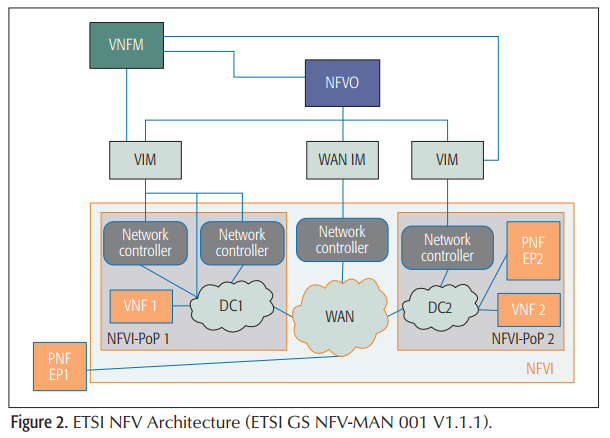 19
[Speaker Notes: NFVO負責管理域提供的網絡服務（NS）的端到端管理和編排。一個NS可以跨越屬於相同或不同服務器的多個網絡域。每個網絡域都包含一個稱為網絡控制器的網絡級別管理器，負責網絡連接管理。在一個NS跨越多個管理域的情況下，NS的整體端到端管理是通過參與的NFVO的協作以分層或對等方式實現的。在分層結構的情況下，在體系結構中引入了附加的NFVO。

每個虛擬化基礎架構域都由所謂的VIM管理（例如，對於OpenStack，虛擬網絡基礎架構管理器是neutron組件）。 

NFVO還關注SFC的實例化/更新/終止（即SFC的生命週期管理）以及NFVO與VNFM協調組成的VNF（實例化，更新，縮放，遷移和終止）。

VNFM負責VNF的生命週期管理，例如VNF的實例化，更新/升級，縮放和終止。

VIM涉及控制和管理NFV基礎結構（NFVI）的計算，存儲和網絡資源有關，例如為更高層（NFVO和VNFM）提供“網絡即服務”北向接口，並調用NFVI網絡南向接口（網絡控制器或/和VNF / PNF）以在域內建造服務。]
NFVO is responsible for the end-to-end management and orchestration of network services (NS) provided by an administrative domain. Each NS is specified by a network service descriptor (NSD). 
An NS may span multiple network domains belonging to the same or server different administrations. 
Each network domain contains a network level manager called the network controller that is responsible for network connectivity management.
20
[Speaker Notes: NFVO負責管理域提供的網絡服務（NS）的端到端管理和編排。每個NS由網絡服務描述符（NSD）指定。

一個NS可以跨越屬於相同或不同服務器的多個網絡域。

每個網絡域都包含一個稱為網絡控制器的網絡級別管理器，負責網絡連接管理。]
In the case of an NS spanning multiple administrative domains, the overall end-to-end management of the NSs is realized by cooperation of the participating NFVOs, either in a hierarchical or in a peer-to-peer manner.
In the case of the hierarchical arrangement, an additional NFVO is introduced in the architecture.
Each virtualized infrastructure domain is managed by the so called VIM (e.g., in the case of OpenStack, the virtual network infrastructure manager is the neutron component).
21
[Speaker Notes: 在一個NS跨越多個管理域的情況下，NS的整體端到端管理是通過參與的NFVO的協作以分層或對等方式實現的。

在分層結構的情況下，在體系結構中引入了附加的NFVO。

每個虛擬化基礎架構域都由所謂的VIM管理（例如，對於OpenStack，虛擬網絡基礎架構管理器是neutron組件）。]
NFVO is also concerned with instantiating/updating/terminating of SFCs (i.e., life cycle management of the SFC) and their constituent VNFs (instantiation, update, scaling, migration, and termination) in coordination with VNFMs. 
The VNFM is responsible for VNFs life cycle management such as VNFs instantiation, update/upgrade, scaling, and termination.
22
[Speaker Notes: NFVO還關注SFC的實例化/更新/終止（即SFC的生命週期管理）以及NFVO與VNFM協調組成的VNF（實例化，更新，縮放，遷移和終止）。

VNFM負責VNF的生命週期管理，例如VNF的實例化，更新/升級，縮放和終止。]
The VIM is concerned with controlling and managing the NFV infrastructure (NFVI) compute, storage, and network resources such as providing a “Network as a Service” northbound interface to the higher layers (NFVO and VNFM) and invoking the NFVI network southbound interfaces (network controller or/and VNFs/PNFs) to construct the service within the domain.
23
[Speaker Notes: VIM涉及控制和管理NFV基礎結構（NFVI）的計算，存儲和網絡資源有關，例如為更高層（NFVO和VNFM）提供“網絡即服務”北向接口，並調用NFVI網絡南向接口（網絡控制器或/和VNF / PNF）以在域內建造服務。]
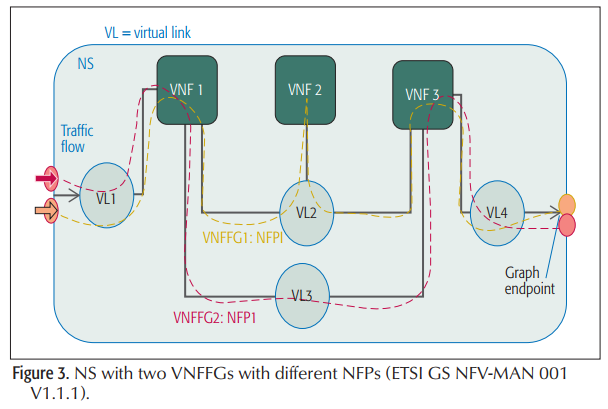 24
[Speaker Notes: 每個NS包含至少一個VNF轉發圖（VNFFG），該圖通過引用VNF，PNF，網絡轉發路徑（NFP）來描述NS或NS部分的網絡拓撲，該網絡轉發路徑提供了所涉及的VNF或PNF的順序。 VNFFG，以及連接它們的虛擬鏈接。

在SFC術語中，VNFFG被視為SFC，VNF或PNF是SF，NFP是SFP，並且虛擬鏈接由一個或不同的SFF實現。

圖3顯示了嵌入在同一虛擬網絡基礎架構中的兩個VNFFG（SFC）的示例]
Each NS contains at least one VNF forwarding graph (VNFFG) that describes the network topology of the NS or a portion of the NS by referencing the VNFs, PNFs, network forwarding path (NFP) that provides the order of involved VNFs or PNFs in the VNFFG, and the virtual links that connect them.
In SFC terminology, the VNFFG is considered as the SFC,VNFs or PNFs are the SFs, NFPs are the SFPs, and Virtual Links are implemented by one or different SFFs. Fig. 3 shows an example of two VNFFGs (SFCs) imbedded in the same virtual network infrastructure.
25
[Speaker Notes: 每個NS包含至少一個VNF轉發圖（VNFFG），該圖通過引用VNF，PNF，網絡轉發路徑（NFP）來描述NS或NS部分的網絡拓撲，該網絡轉發路徑提供了所涉及的VNF或PNF的順序。 VNFFG，以及連接它們的虛擬鏈接。

在SFC術語中，VNFFG被視為SFC，VNF或PNF是SF，NFP是SFP，並且虛擬鏈接由一個或不同的SFF實現。

圖3顯示了嵌入在同一虛擬網絡基礎架構中的兩個VNFFG（SFC）的示例]
State of the art of SFC concept and implementations
Different SFC solutions are investigated, compared, and evaluated in this section, discussing their limitations and defining the research directions that should be considered in the future to improve them.
The comparison is made according to the architecture (SFC control and data planes) and the approaches’ performance.
26
[Speaker Notes: 本节对不同的SFC解决方案进行了研究、比较和评价，讨论了它们的局限性，并确定了今后改进它们应考虑的研究方向。(Directions:指示、方向)

根据体系结构（SFC控制和数据平面）和实现方法的性能进行了比较。]
The key points of comparison in the SFC control plane are:
Implementation: Shows the technologies used to implement the SFC solution’s control plane.
SFP Adjustment: A dynamic SFP computing in the run-time phase with an approach such as SFP-fail over, SFP with better latency, traffic engineered SFP, and SF/SFP load balancing.
Orchestrator-based: Shows if the SFC approach’s control plane depends on an orchestrator or not.
QoS/Policy Engine: Shows if the SFC solution’s control plane has the capability of enforcing QoS and policies into the network
27
[Speaker Notes: 實施：顯示用於實施SFC解決方案的控制平面的技術。SFP調整：在運行時階段進行動態SFP計算，採用的方法包括SFP故障轉移，具有更好延遲的SFP，流量工程SFP和SF / SFP負載平衡。基於協調器：顯示SFC方法的控制平面是否取決於協調器。QoS /策略引擎：顯示SFC解決方案的控制平面是否具有將QoS和策略實施到網絡中的能力]
The key points of comparison in the SFC data plane are:
SFF: Explores the scheme applied by the SFC solution on the SFFs in order to steer traffic through the chains 
SFC Classifier: Shows how to classify incoming traffic
28
[Speaker Notes: SFC数据平面中的比较要点是：

SFF：探索SFC解決方法在SFF上應用的方案，以引導流量通過鏈SFC分類器：顯示如何分類傳入流量]
The key points of comparison in the approaches’ performance are:
Flexibility: Shows the level of flexibility in the SFC approach. The flexibility level is based on the efficiency of the traffic steering scheme implemented in the SFC solution.
Scalability: Defines the level of scalability in the SFC approach. The scalability level is based on the number of rules needed to apply traffic steering for one chain.
29
[Speaker Notes: 该方法的性能比较要点是：

灵活性：显示SFC方法的灵活性水平。灵活性水平基于在SFC解决方案中实施的traffic转向方案的效率。
 
可伸缩性：定义SFC方法中的可伸缩性级别。可伸缩性级别基于为一个链应用流量控制所需的规则数。]
SDN-based SFC solutions
In [3], the NIMBLE system proves the potential of SDN to simplify and improve the existing mid-dle-box management deployments, addressing challenges relevant to middle-box composition, load balancing, and packet modifications. 
The NIMBLE design implies three main ideas. 
The first idea consists of the support of the middle-box composition by an efficient data plane that has tunnels between switches and pushes tags to packet headers using the SDN capabilities in order to know the processing status of each packet.
30
[Speaker Notes: 在[3]中，NIMBLE系統證明了SDN的潛力，它可以簡化和改進現有的中間盒管理部署，解決與中間盒組合，負載平衡和數據包修改有關的挑戰。

NIMBLE設計包含三個主要思想。

第一個想法是通過一個有效的數據平面來支持中間盒組合，該數據平面在交換機之間具有隧道，並使用SDN功能將標籤推入數據包標頭，以便了解每個數據包的處理狀態。


中間盒或網絡設備是一種計算機網絡設備，它可以出於數據包轉發以外的目的  轉換，檢查，過濾和操縱  流量。這些無關的功能干擾了應用程序性能，並因違反“端到端原則”等“重要體系結構原則”而受到批評。中間盒的示例包括防火牆，網絡地址轉換器，負載平衡器和深度數據包檢查盒。]
The second idea is to provide resource management in a practical unified way and optimization using information on the switches’ capacities and load balancing based on traffic fluctuations.
 The third key idea is to let the middle-box act dynamically by reporting the capabilities of SDN switches to design lightweight flow correlation schemes.
A proof-of-concept of NIM-BLE is showcasing the improvements achieved in terms of middle-box load balancing. The results also demonstrated the speed of the network bootstrap, and the high responsiveness of the system to network dynamics and load rebalancing.
31
[Speaker Notes: 第二個想法是以實用的(practical)統一(unified)方式提供資源管理，並優化使用有關交換機容量的信息，以及基於流量變幻的負載平衡來。

第三個關鍵思想是使中間盒動態地行動，通過報告SDN交換機的性能來設計輕量級流量關聯方案。

NIMBLE的概念驗證顯示了在中間盒負載平衡方面取得的進步。結果還證明了網絡引導的速度以及系統的高響應能力對於網絡動態和負載重新平衡。]
In [4], a Squid-based FlowTags architecture is proposed whereby middle-boxes add tags to transmitted packets to communicate the necessary middle-box context (e.g., source hosts or internal cache state).
FlowTags modify the architecture of the interface between the controller and switches by providing a new southbound interface for the flow tagging configuration process and for communication establishment with the FlowTags-aware middle-boxes.
32
[Speaker Notes: 在文献[4]中，提出了一种基于Squid的流标记体系结构，其中中间框對传输的packets添加标记，以通信所需的中间框context（例如，源主机或内部缓存状态）。

FlowTags修改架构在控制器和交换机之间的接口，提供一个新的南向接口為了flow标记配置过程和與FlowTags-aware的中间框建立通訊。]
The modification takes part in three dimensions. 
First, Flow-Tags-aware middle-boxes are assumed to have the ability to process the incoming tags and add new tags based on the context. These tags are used by switches to steer the traffic. 
Second, a new FlowTags interface is proposed between the SDN controller and the FlowTags-aware middle-boxes. 
Third, a new control application is assumed to be used for the configuration of tags at switches and middle-boxes that is ultimately for the enforcement and verification of policies.
33
[Speaker Notes: 修改涉及三個方面。首先，假定Flow-Tags-aware的中間盒具有處理傳入標籤並基於context添加新標籤的能力(ability)。 交換機使用這些標記來引導流量。其次，一個新的FlowTags接口被提出在SDN控制器和FlowTags-aware的中間盒之間。第三，假定新的控制應用程序將用於交換機和中間盒的標籤配置，最終將其用於策略的實施和驗證。]
The position paper in [5] introduced a high-level concept and architecture to support SFC based on OpenFlow in a telecommunication network environment.
The proposed model facilitates the SF instances deployment operation by reducing the network configuration modifications needed during deployment.
In addition, the architecture instantiates many SF instances with low overhead. 
The SF instances are dedicated to one SFC only at a time, which provides an isolated network environment.
34
[Speaker Notes: 文[5]中的位置文件介绍了一种高层概念和体系结构，其支持基于OpenFlow的SFC設置在电信网络环境下。

所提出的模型通過減少部署期間所需的網絡配置修改來促進SF實例的部署操作。
另外，該架構以低開銷實例化了許多SF實例。
SF實例一次僅專用於一個SFC，這提供了隔離的網絡環境。]
The forwarding of traffic between the SF instances and switches is MAC address based. 
A proof-of-concept implementation for a relevant use case was provided to evaluate the feasibility of the model.
35
[Speaker Notes: SF實例和交換機之間的流量轉發基於MAC地址。

提供了相關用例的概念驗證實現，以評估該模型的可行性。]
The work in [6] provides a proof-of-concept implementation of the SDN-based SFC approach presented in [5]. The approach merges 
The proposed conception of SF instance separation facilitates the instantiation of SFs and provides a high degree of flexibility.
The prototype’s feasibility is tested over a hardware device that hosts a group of SF instances. 
These SFs were used to instantiate SFC for two types of applications (web traffic and video streaming). 
The demonstration showed the dynamicity of allocating users to new service classes.
36
[Speaker Notes: [6]中的工作提供了[5]中提出的基於SDN的SFC方法的概念驗證實現。
提議的SF實例分離概念有助於SF的實例化，並提供高度的靈活性。
在承載一組SF實例的硬件設備上測試了原型的可行性。
這些SF用於實例化兩種類型的應用程序（網絡流量和視頻流）的SFC。

演示显示了将用户分配到新服务类的动态性。]
A service-oriented SDN controller is proposed in [7] that deploys a programmable data delivery route by setting up multiple chains of VNFs existing in different locations of an OpenFlow-enabled network within the framework of service overlay networks.
It also provides network service control, orchestration, and SDN network control functions in order to cope with the “extended QoS” requirements, and provides context-aware delivery of application service data.
Moreover, the SFC context-aware architecture provides a realistic differentiation feature known as class-based forwarding. This feature simplifies the scalability issues, resulting in a decreased number of flow entries installed in the network switches.
37
[Speaker Notes: 文獻[7]中提出了一種面向服務的SDN控制器，該控制器通過以下方式部署了可編程的數據傳遞路徑透過建立多個VNF鏈在 服務覆蓋網絡框架內啟用OpenFlow網絡的不同位置中

它還提供網絡服務控制，編排和SDN網絡控制功能，以應對“擴展QoS”要求，並提供context-aware的應用程序服務數據傳輸。

此外，SFCcontext-aware體系結構提供了一種現實(realistic:實際)的區分功能，稱為基於類的轉發。 此功能簡化了可伸縮性問題，從而減少了網絡交換機中安裝的流條目的數量。]
The model proposed in [8] presents a software architecture to dynamically instantiate network function-flow graphs (NF-FGs) beginning from a high level description of the targeted graphs and the existence of a specific incident , ending with common traffic steering provided by the SDN architecture.
SDN technology is used to dynamically reset the network paths inside the network unit.
38
[Speaker Notes: 在[8]中提出的模型提出了一種用於動態實例化網絡功能流程圖（NF-FG）的軟件架構，從對目標圖的高級描述和特定事件的存在開始，以SDN架構提供的常見流量控制結束。

SDN技術用於動態重置網絡單元內部的網絡路徑。]
Traffic forwarding among the nodes of the NF-FG is based on eXtensibleOpenFlowDatapath daemon (xDPd).
xDPd is a software switch that creates multiple software Openflow switches in a dynamic way, called logical switch instances (LSIs). 
These LSIs can be tied together to physical interfaces and to NFs.
39
[Speaker Notes: NF-FG節點之間的流量轉發基於eXtensibleOpenFlowDatapath daemon（xDPd）。xDPd是一種軟件交換機，可以動態方式創建多個軟件Openflow交換機，稱為邏輯交換機實例（LSI）。這些LSI可以綁定到物理接口和NF。]
A three-fold process occurs when the orchestrator node receives a new NF-FG description. 
First, it calls each required NF implementation and installs it. 
Second, it instantiates a user-LSI on xDPd, and then attaches it to the suitable NFs and to the classifier.
Third, it instantiates an OF controller per each tenant that provides the insertion of appropriate rules into the flow tables of the LSIs
40
[Speaker Notes: 當協調器節點收到新的NF-FG描述時，將發生三部分的過程。首先，它調用每個必需的NF實現並進行安裝。其次，它在xDPd上實例化用戶LSI，然後將其附加到合適的NF和分類器上。第三，它為每個用戶(承租人、租戶)實例化一個OF控制器，該控制器將適當的規則插入LSI的flow表中]
The StEERING framework was introduced in [9] to provide an SFC model supporting dynamic traffic routing.
StEERING uses a simple central controller that can adjust the traffic steering of various flow types through the targeted chain of middle-boxes. 
Moreover, it supports high scalability at the level of users and application policies.
41
[Speaker Notes: 在[9]中引入了StEERING框架，以提供支持動態流量路由的SFC模型。
StEERING使用簡單的中央控制器，該控制器可通過目標中間盒鏈調整各種流量類型的交通轉向。
此外，它在用戶和應用程序策略級別支持高可伸縮性。]
Scalability is offered through three dimensions. 
First, the rules at switches can be scaled linearly with the number of users and applications by using multiple tables to convert a single policy space into a multi-dimensional space.
Second, it facilitates the integration of various types of policies by specifying the ordered group of service functions that each flow crosses as one type of metadata, so every table can work on the service functions separately. 
Third, the model provides the classification and header editing rules at the gateways only once within the network.
42
[Speaker Notes: 可伸縮性通過三個層面提供。

首先，交換機的規則可以根據用戶和應用程序的數量線性擴展，通過使用多個表將單個策略空間轉換為多維空間。
其次，它通過以下方式促進各種類型政策的整合，將每個流所經過的有序服務功能組指定(specifying)為一種metadata類型，因此每個表都可以單獨處理服務功能。

第三，該模型在網絡內僅在gateway提供一次分類和標頭編輯規則。]
SIMPLE [10] is an efficient routing model for connecting SF instances and an approach to load balancing the SF instances.
SIMPLE permits allocation of a logical middle-box steering policy and directly transposes this into forwarding rules that consider the network topology, switch capacities, and SF instances resource constraints.
In the SIMPLE design, a particular SF instance is chosen to run within the limits of existing SDN capabilities (e.g., OpenFlow) and there is no need to reconfigure SFs implementations.
43
[Speaker Notes: SIMPLE [10]是用於連接SF實例的有效路由模型，以及一種用於平衡SF實例的負載的方法。

SIMPLE允許分配邏輯中間盒控制策略，並將其直接轉換為考慮網絡拓撲，交換機容量和SF實例資源約束的轉發規則。
在SIMPLE設計中，選擇了一個特定的SF實例以在現有SDN功能（例如OpenFlow）的限制內運行，並且不需要重新配置SF的實現。]
This article provides an approach to track packets when processed by SFs that modifies the packet header information. 
The approach relies on correlating packets before processing by an SF instance and afterward, which does not require modifications or even detailed knowledge of the SF instance.
However, the approach needs the system to collect packets for the correlation analysis.
44
[Speaker Notes: 本文提供了一種在SF處理時跟踪數據packet的方法，該方法可以修改數據header信息。該方法依賴於在由SF實例處理之前和之後對數據packet進行關聯，這不需要修改SF實例，甚至不需要詳細了解。但是，該方法需要系統收集數據包以進行相關性分析。]
SDN and NFV-based SFC approaches
The MIDAS architecture is proposed in [11] to solve the problems of simultaneously detecting middle-boxes and selecting among multiple network function (NF) providers.
MIDAS is based on a central controller per each NF provider to support coordination of traffic steering installation among all NF providers.
MIDAS has the capabilities of middle-box signaling, controller chaining, and multi-party computation (MPC), which support on-path installing setup.
45
[Speaker Notes: 在[11]中提出了MIDAS體系結構，以解決同時檢測中間盒和在多個網絡功能（NF）提供者之間進行選擇的問題。

MIDAS基於每個NF提供程序的中央控制器，以支持協調 在所有NF提供程序之間的 流量導向安裝。

MIDAS具有中間盒signaling，控制器鏈接和多方計算（MPC）功能，這些功能支持按路徑安裝設置。]
MPC is used for NF provider assignment.
The MIDAS architecture featured with multiple NF providers cooperates for consolidated middle-box (CoMBs) detection over the traffic path and CoMB selection while preserving confidential information.
The proposed architecture is based on three units:the CoMBs;a logical centralized controller per each NF provider; and the network processing client (NPCL) that provides the client’s network service requests (CNSR).
46
[Speaker Notes: MPC用於NF提供程序分配。

MIDAS體系結構特點是具有多個NF提供程序的協同組成中間盒（CoMB）在檢測流量路徑 和  CoMB選擇的同時保留機密信息。
(cooperates:合作、協作)

所提出的體系結構基於三個單元：CoMB； 每個NF供應商一個邏輯集中控制器； 以及提供客戶端網絡服務請求（CNSR）的網絡處理客戶端（NPCL）。]
The authors also proposed a heuristic selection algorithm called the Intra-Provider Middle-box selection algorithm for NF allocations to CoMBs in the right place with an objective of load balancing provisioning over the CoMBs.
47
[Speaker Notes: 作者還提出了一種啟發式選擇算法，稱為“內部提供者中間盒選擇算法”，用於在正確的位置將NF分配給CoMB，目的是在CoMB上進行負載均衡配置。]
The ESCAPE prototype system, introduced in [12], is a developing and testing system for different nodes of the service function chaining framework.
It is based on Mininet, Click, POX, and NetCONF tools integrated together in the ESCAPE framework.
In addition, an orchestrator layer is added to allow SFC configuration, allocating VNFs into the physical resources, flow routing across the VNFs based on policies, and provisioning live management information on operating VNF instances.
48
[Speaker Notes: 在[12]中介紹的ESCAPE原型系統是針對服務功能鏈框架的不同節點的開發和測試系統。

它基於在ESCAPE框架中集成在一起的Mininet，Click，POX和NetCONF工具。此外，添加了一個協調器層，以允許SFC配置，將VNF分配到物理資源中，基於策略在VNF上進行流路由以及在運行中的VNF實例上提供實時管理信息。]
ESCAPE adopts VNF deployment by implementing a simple Mininet-based API where chain paths are constructed from available VNFs.
Moreover, a compact set of VNFs implemented in Click constructs a VNF catalog inside the ESCAPE system.
49
[Speaker Notes: ESCAPE通過實現一個簡單的基於Mininet的API來採用VNF部署，其中從可用的VNF構建鏈路徑。

此外，在Click中實現的一組緊湊的VNF會在ESCAPE系統內部構造一個VNF目錄。The article presents a demo to show each unit of the architecture in a joint GUI. The demo includes:
• VNF containers and topology specification.
• Usage of a service graph to create chains.
• Service graph allocation to network resources.
• Traffic generation using standard tools.
• Monitoring the VNFs using Click.

本文提供了一個演示，以在聯合GUI中顯示體系結構的每個單元。該演示包括：•VNF容器和拓撲規範。•使用服務圖創建鏈。•將服務圖分配給網絡資源。•使用標準工俱生成流量。•使用Click監視VNF。]
The work in [13] introduced a new architecture that provides policy-based network management and has the ability to orchestrate and simplify fast deployment of various VNFs within an SDN/NFV environment. 
The architecture allows the selection of VNFs from available VNF instances using a policy engine staying in the NFV orchestrator.
This NFVO provides various stitched VNFs, using them to build OSS/BSS applications.
50
[Speaker Notes: [13]中的工作介紹了一種新架構，該架構提供了基於策略的網絡管理，並具有在SDN / NFV環境中協調和簡化各種VNF的快速部署的能力。該體系結構允許使用駐留在NFV編排器中的策略引擎從可用VNF實例中選擇VNF。該NFVO提供了各種縫合的VNF，可使用它們來構建OSS / BSS應用程序。]
Moreover, the architecture addresses VNF life cycle management and service chaining among these different VNFs sent to large scale customers. The proposed architecture features:
The ability to separate hardware elements, VNFs, services, and orchestration.
Abstraction of network resources and network functions through predefined information models.
Policy-based management allowance for singular VNFs and orchestration of NFV service chains.
The ability to deploy NFV services ruled by policies.
51
[Speaker Notes: 此外，該架構還解決了發送給大規模客戶的這些不同VNF之間的VNF生命週期管理和服務鏈接。擬議的架構特點：•分離硬件元素，VNF，服務和業務流程的能力。•通過預定義的信息模型來抽象網絡資源和網絡功能。•針對單一VNF和NFV服務鏈編排的基於策略的管理津貼。•部署策略規定的NFV服務的能力。
They presented the use case of a telecom operator who instantiates VNFs on-desire for the management of network traffic outgoing from the content delivery network (CDN) caching nodes of CDN providers positioned inside the operator’s sites. 

They implemented a policy-based traffic engineering service by supporting VNF deployment, virtual links assignment to the physical topology, flow monitoring, and orchestration.

他們介紹了一個電信運營商的用例，該實例按需實例化VNF，以管理從運營商站點內CDN提供商的內容分發網絡（CDN）緩存節點發出的網絡流量。他們通過支持VNF部署，對物理拓撲的虛擬鏈接分配，流監控和編排，實現了基於策略的流量工程服務。]
The authors in [14] focus on SFC implementation in a cloud-based edge data center network where all SFs are software applications operating in virtual machines within these data centers. 
The main target of this work is to prove that this new softwarized environment permits a high level of flexibility and dynamicity of SFC in comparison with the traditional hardware-based architectures. 
To reach these flexible and dynamic SFCs for Layer 2 and Layer 3 edge network function implementations, the SDN control plane is used to provision the forwarding rules into OpenFlow switches.
52
[Speaker Notes: [14]中的作者專注於基於雲的邊緣數據中心網絡中的SFC實施，其中所有SF都是在這些數據中心內的虛擬機中運行的軟件應用程序。這項工作的主要目標是證明這種新的軟化環境允許SFC具有高度的靈活性和動態性，與傳統的基於硬件的體系結構相比之下。

為了達到第2層和第3層邊緣網絡功能實現的這些靈活而動態的SFC，SDN控制平面用於將轉發規則配置到OpenFlow交換機中。]
The work in [15] shows how telecom operators benefit from the NFV and SDN paradigms to improve the management of SFs and construct new business models. 
The article targets two major sides. 
The first side is how telco infrastructure deploys this new paradigm.
The second issue is orchestration and management of SFs in distributed telco cloud environments by presenting the Cloud4NFV platform.
53
[Speaker Notes: 文獻[15]中的工作表明電信運營商如何從NFV和SDN範例(paradigms)中受益，以改善SF的管理並構建新的業務模型。本文針對兩個主要方面。第一個方面是電信基礎架構如何部署這種新範例。第二個問題是通過介紹Cloud4NFV平台在分佈式電信雲環境中編排和管理SF。]
The approach of modeling SFs in the cloud infrastructure is highlighted in that work, and the ability to perform SFC provisioning is demonstrated as one of the essential features of SF composition. 
The Cloud4NFV platform is constructed over cloud, SDN, and WAN technologies to provide SF as a service.
The Cloud4NFV platform also provides service monitoring and deployment, and optimized WAN and cloud resources for SFs support.
54
[Speaker Notes: 這項工作強調了在雲基礎架構中對SF進行建模的方法，並且執行SFC設置的能力被證明是SF組合的基本特徵之一。Cloud4NFV平台基於雲，SDN和WAN技術構建，以提供SF即服務。Cloud4NFV平台還提供服務監視和部署以及優化的WAN和雲資源以支持SF。]
In [16], an optical SFC architecture is proposed.
The authors set up a packet/optical hybrid datacenter architecture to steer large volumes of flows in an optical steering network.
They introduced such a solution to cope with the limitations of packet-switched SFC, such as complicated configuration of flow matching rules when the number of flows increases, which may lead to high operational cost, inefficient power consumption, and performance degradation due to scalability.
55
[Speaker Notes: 在[16]中，提出了一種光學SFC架構。

作者建立了一個數據包/光學混合數據中心體系結構，以在光學引導網絡中引導大量flows。

他們引入了這樣一種解決方案來應對分組交換SFC的局限性，例如，當流數量增加時，flow匹配規則的配置會很複雜，這可能會導致較高的運營成本，低效的功耗以及由於可伸縮性導致的性能下降。]
The architecture consists of an operations support system/business support system (OSS/BSS) module, connected to an SDN controller and a NFV manager. The SFC configuration is done at the OSS/BSS module.
Furthermore, the OSS/BSS module enforces the operator’s policies.The SDN controller and NFV manager are responsible for resource allocation. 
The optical steering layer, including the network nodes, is placed on the southbound side of the SDN controller, which uses the OpenFlow v.1.4 protocol with an extension for optical circuit configuration to communicate with the optical circuit switches in the data plane layer.
56
[Speaker Notes: 該體系結構包括一個操作支持系統/業務支持系統（OSS / BSS）模塊，該模塊連接到SDN控制器和NFV管理器。 SFC配置在OSS / BSS模塊上完成。
此外，OSS / BSS模塊執行運營商的策略。SDN控制器和NFV管理器負責資源分配。

光學轉向層（包括網絡節點）位於SDN控制器的南側，該控制器使用OpenFlow v.1.4協議以及擴展的光學電路配置與數據平面層中的光學電路交換機進行通信。]
Comparison and evaluation
Table 1 shows some of the taxonomy used in the above mentioned approaches.
The taxonomy shows that the approaches that adopt SDN and NFV technologies together alongside the orchestrator layer provide higher SFC scalability and flexibility than others. 
This comparison shows that most of the SFC approaches did not involve QoS and policy enforcement and neglect the load balancing functionality. 
Most of the frameworks use MAC address and OpenFlow functionality to apply traffic steering among the SFs without NSH support, as specified by the IETF SFC group.
57
[Speaker Notes: 表1顯示了一些分類法用在上述提到的方法。

分類法表明，與Orchestrator層一起(alongside:並肩)使用SDN和NFV技術的方法比其他方法具有更高的SFC可擴展性和靈活性。

這種比較表明，大多數SFC方法都不涉及QoS和策略實施，並且忽略了負載平衡功能。

根據IETF SFC組的規定，大多數框架使用MAC地址和OpenFlow功能在(沒有NSH支援:without NSH support)的SF之間做流量控制。]
The usage of MAC address and/or OpenFlow protocols without NSH support has limited scalability and is more complex than using them with NSH support.
There are some approaches that use tags instead of NSH.
58
[Speaker Notes: 與有NSH support的情況相比，在沒有NSH的支援下運用MAC address和/或OpenFlow協議有有限的擴展性且更為複雜。

有一些使用標籤而不是NSH的方法。]
Challenges and limitations
This section highlights the common limitations in the previous work and summarizes the open challenges relevant to the SFC concept and architecture.
59
[Speaker Notes: 本節重點介紹了先前工作中的常見局限性，並總結了與SFC概念和體系結構相關的公開挑戰。]
NSH capability in switches is one important challenge.
The trend is also toward supporting NSH in virtualized switches such as Open vSwitch (OvS). 
SFs do not have NSH capability either. Consequently, an SFC proxy must be used to encapsulate and de-encapsulate the packets travelling to and from SFs. 
However, the SFC proxy process may impact network performance, which can be alleviated only by equipping SFs with NSH support.
60
[Speaker Notes: 交換機中的NSH功能是一項重要挑戰。

趨勢傾向於在虛擬交換機（例如Open vSwitch（OvS））中支持NSH。

SF也沒有NSH功能。因此，必須使用SFC代理來封裝和解封裝往返於SF的數據包。

但是，SFC代理過程可能會影響網絡性能，這只能通過為SF配備NSH支持來緩解。]
Traffic-engineered (TE) SFC is needed to provide an optimized SFC network with short computational latency.
Some research works provide QoS-aware SFC paths to meet user and application requirements; other research works aim at maximizing the available data rate on the network links or cost savings. TE SFC needs to support all these features.
61
[Speaker Notes: Traffic-engineered（TE）SFC 是需要提供具有短計算延遲的優化SFC網絡。

一些研究工作提供了可QoS-aware的SFC路徑，以滿足用戶和應用程序的需求；其他研究工作旨在最大化網絡鏈路上的可用數據速率或節省成本。TE SFC需要支持所有這些功能。]
The placement of SFs is a challenge and not sufficiently investigated in the literature. 
Furthermore, to the best knowledge of the authors, it was never investigated in the case of a network bottleneck scenario. There are two options in this scenario. 
The first option is to migrate the SF instance to a new location in the network; the second option is to instantiate a new SF instance. 
The best location for the migrated or new instantiated SF must also be investigated, and novel optimal placement schemes must be proposed.
62
[Speaker Notes: SF的放置是一個挑戰，在文獻中沒有進行充分的研究。

而且，據作者所知，在網絡瓶頸情況下從未進行過調查。在這種情況下有兩個選擇。

第一種選擇是將SF實例遷移到網絡中的新位置；第二個選項是實例化一個新的SF實例。

還必須研究(investigated)遷移或新實例化SF的最佳位置，並且必須提出新穎的最佳放置方案。]
Management of resource utilization is also required in the SFC framework to ensure highspeed communication to deliver ready-to-use media-optimized applications in SDN networks [17].
Such features are deemed important to enhance QoS provisioning to users and applications as well.
63
[Speaker Notes: 管理資源利用在SFC框架中是必要的，以確保高速通信用於傳輸在SDN網絡中即用型媒體優化應用程序[17]。

這些功能也被認為(deemed)很重要對於增強向用戶和應用程序的QoS。]
Conclusion
This article introduces a survey of all existing SFC architectures, and conceptual approaches that are based on SDN and NFV.
There are two standards for SFC: one by IETF SFC WG and one by ONF.
These standards impose the requirements that should exist in each SFC architecture, design, or implementation.
Finally, the open challenges are discussed. 
Policy-based SFC, Cloud4NFV, and Optical SFC architectures exhibit high performance in terms of SFC orchestration, scalability, and flexibility to provide SFC in cloud environments, making use of SDN and NFV technologies
64
[Speaker Notes: 本文介紹了對所有現有SFC架構的調查，以及基於SDN和NFV的概念(conceptual)方法。

SFC有兩種標準：一種是IETF SFC WG，另一種是ONF。
這些標準強加了要求，該要求應該存在於每個SFC體系結構，設計或實現中。

最後，討論了公開挑戰。

基於策略的SFC，Cloud4NFV和光學SFC架構表現出高性能在SFC編排，可伸縮性和靈活性等方面，進而可以提供SFC在雲環境中透過利用SDN和NFV技術。]
References
[1] W. John et al., “Research Directions in Network Service Chaining,” IEEE SDN for Future Networks and Services (SDN-4FNS), 2013, pp. 1–7.
[2] T. Taleb et al., “Coping with Emerging Mobile Social Media Applications Through Dynamic Service Function Chaining,” IEEE Trans. Wireless Commun., vol. 15, no. 4, 2016, pp.2859–71.
[3] Z. Qazi et al., “Practical and Incremental Convergence between SDN and Middleboxes,” Open Network Summit, Santa Clara, CA, 2013.
65
[4] S. Fayazbakhsh et al., “FlowTags: Enforcing Network-wide Policies in the Presence of Dynamic Middlebox Actions,”Proc. 2nd ACM SIGCOMM Wksp. Hot Topics in Software Defined Networking, 2013, pp. 19–24.
[5] J. Blendin et al., “Position Paper: Software-Defined Network Service Chaining,” 3rd European Wksp. Software Defined Networks, 2014, pp. 109–14.
[6] J. Blendin et al., “Demo: Software-Defined Network Service Chaining,” 3rd European Wksp. Software Defined Networks, 2014, pp. 139–40.
66
[7] B. Martini et al., “SDN Controller for Context-Aware Data Delivery in Dynamic Service Chaining,” 1st IEEE Conf. Network Softwarization (NetSoft), 2015, pp. 1–5.
[8] I. Cerrato et al., “User-Specific Network Service Functions in an SDN-enabled Network Node,” 3rd European Wksp. Software Defined Networks, 2014, pp. 135–36.
[9] Y. Zhang et al., “Steering: A Software-defined Networking for Inline Service Chaining,” 21st IEEE Int’l. Conf. Network Protocols (ICNP), 2013, pp. 1–10.
67
[10] Z. A. Qazi et al., “SIMPLE-fying Middlebox Policy Enforcement Using SDN,” ACM SIGCOMM Comp. Commun. Rev., vol. 43, no. 4, 2013, pp. 27–38.
[11] A. Abujoda and P. Papadimitriou, “MIDAS: Middlebox Discovery and Selection for On-path Flow Processing,” 7th Int’l. Conf. Communication Systems and Networks (COMSNETS), 2015, pp. 1–8.
[12] A. Csoma et al., “ESCAPE: Extensible Service Chain Prototyping Environment using Mininet, Click, Netconf and POX,” ACM SIGCOMM Computer Commu. Rev., vol. 44, no. 4, 2015, pp. 125–26.
68
[13] K. Giotis, Y. Kryftis, and V. Maglaris, “Policy-based Orchestration of NFV Services in Software-defined Networks,” 1st IEEE Conf. Network Softwarization (NetSoft), 2015, pp. 1–5.
[14] F. Callegati et al., “Dynamic Chaining of Virtual Network Functions in Cloud-based Edge Networks,” 1st IEEE Conf. Network Softwarization (NetSoft), 2015, pp. 1–5.
[15] J. Soares et al., “Toward a Telco Cloud Environment for Service Functions,” IEEE Commun. Mag., vol. 53, no. 2, 2015, pp. 98–106.
69
[16] M. Xia et al., “Optical Service Chaining for Network Function Virtualization,” IEEE Commun. Mag, vol. 53, no. 4, 2015, pp. 152–58.
[17] F. Pop et al., “Adaptive Scheduling Algorithm for Media-optimized Traffic Management in Software Defined Networks,” Computing, vol. 98, no. 1–2, 2016, pp. 147–68
70